Крупнейшие города Поволжья
Казань
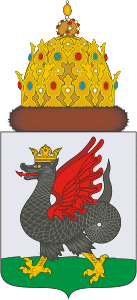 Основание – 1005 г.
Отпраздновал свое тысячелетние в 2005 г.
Вхождение в состав России во времена Ивана Грозного (1552 г.)
Современная численность -1 138 823 человек (на 2010 г.)
Один из крупнейших экономических, политических, научных, культурных и спортивных центров России
Казань — один из крупнейших промышленных, финансовых, торговых и туристических центров России
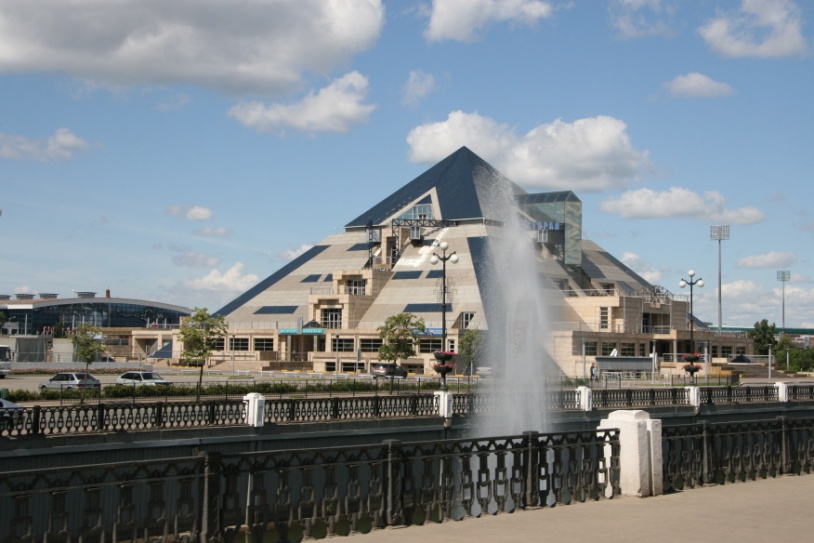 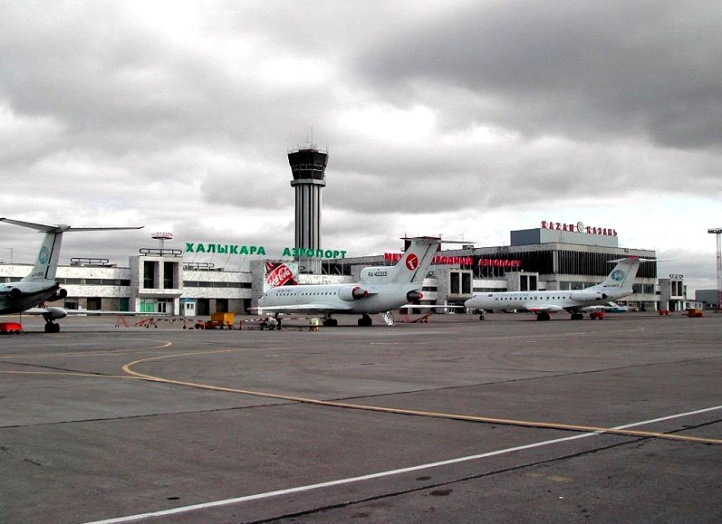 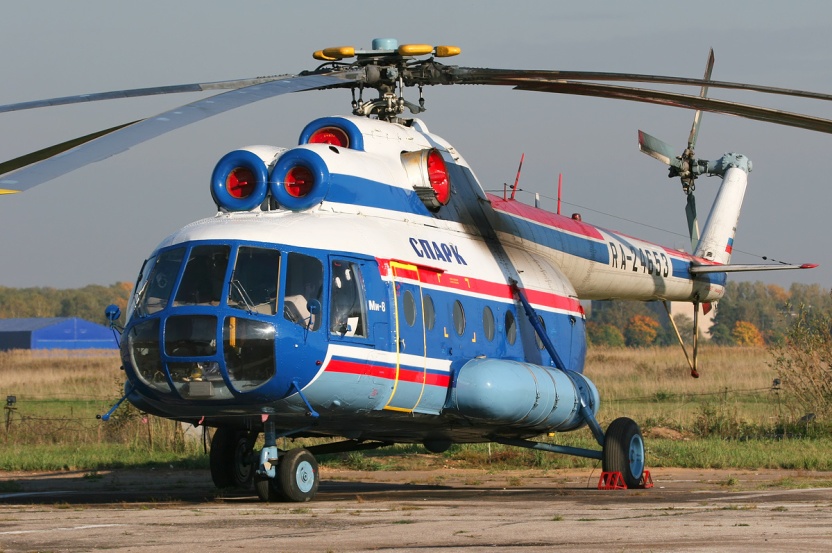 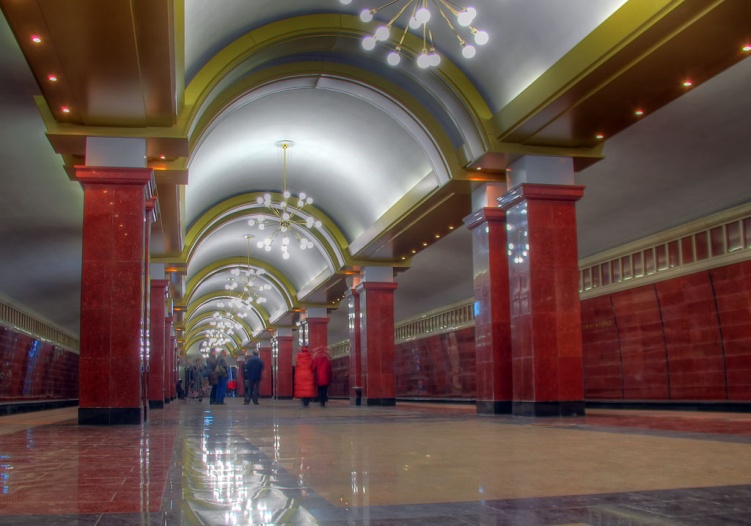 Казань является одним из самых развитых в спортивном плане городов России. Город примет Летнюю универсиаду 2013г. И Чемпионат мира по футболу в 2018 г.Имеется множество крупных спортивных объектов российского и мирового уровня, в том числе один из крупнейших в стране новый футбольный стадион на 45 000 зрителей и ряд уникально-единственных в стране объектов по некоторым видам спорта. Такие арены, как стадион «Центральный», Баскет-холл, Татнефть-Арена, Академия тенниса и Центр хоккея на траве и некоторые другие объекты Универсиады способны принимать международные соревнования высшего уровня.
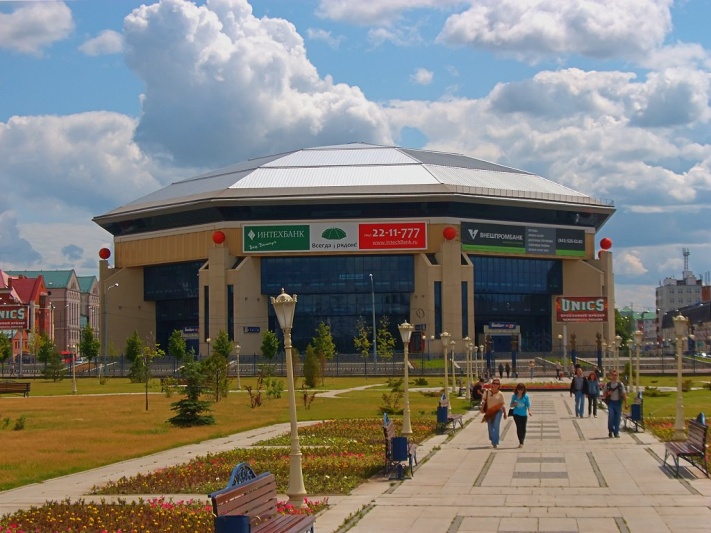 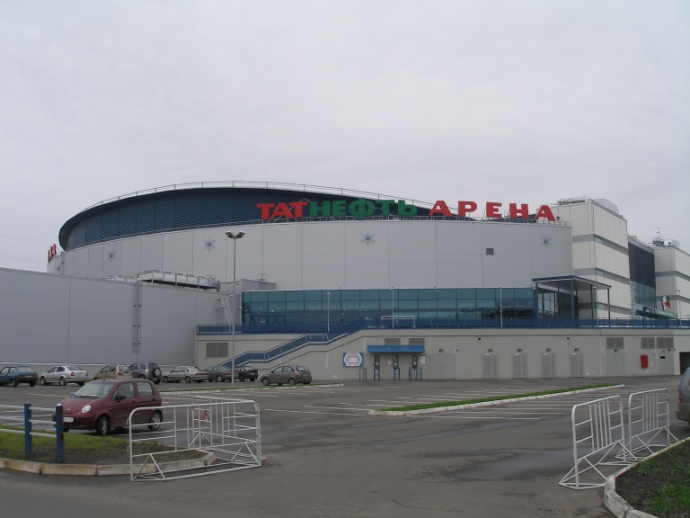 Благовещенский собор
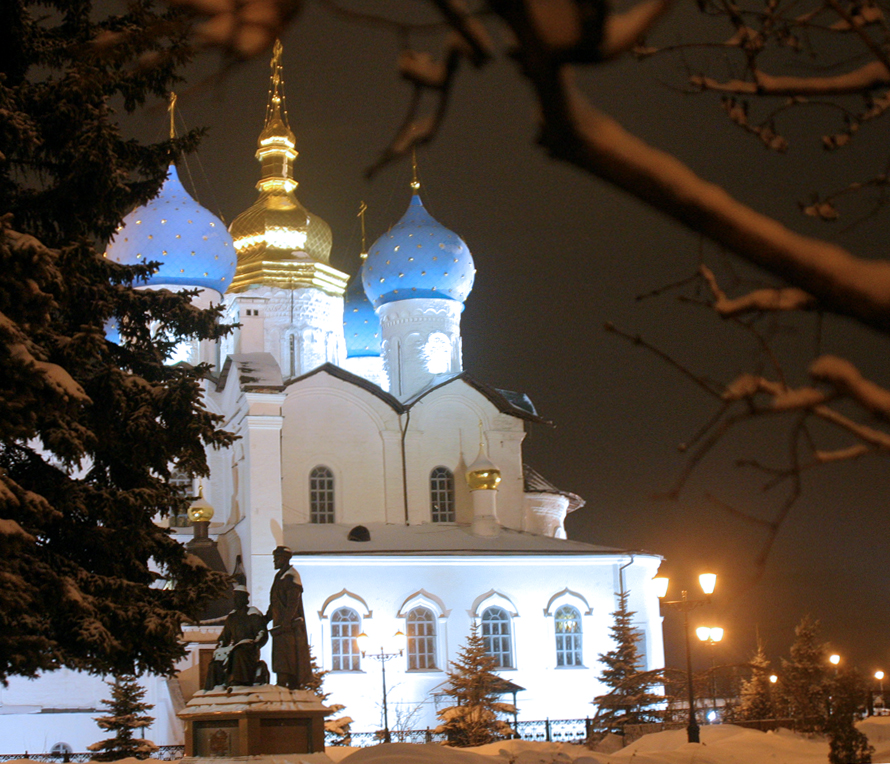 Казанская ратуша
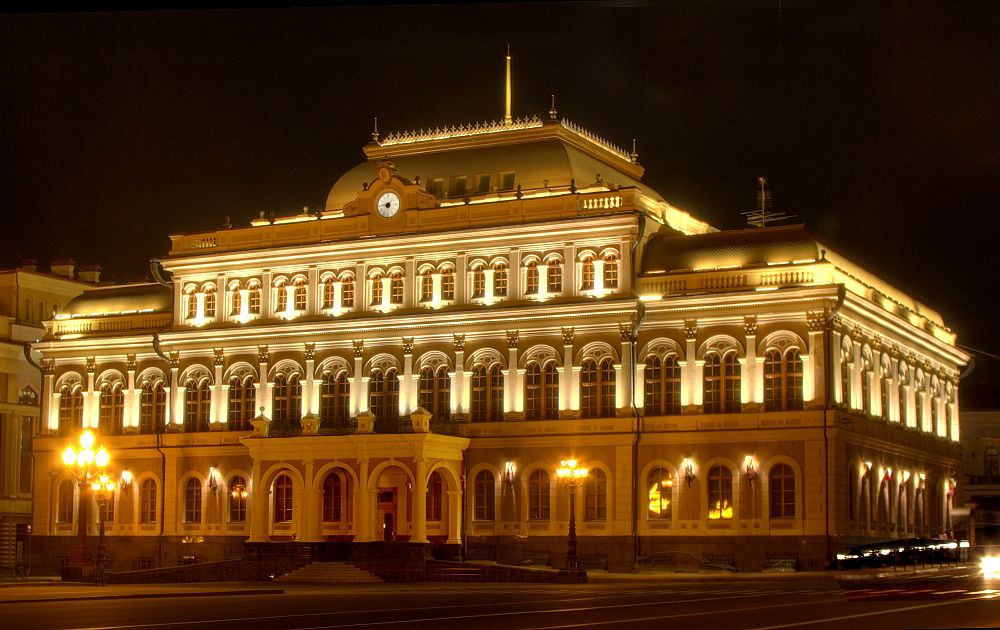 Арка влюбленных
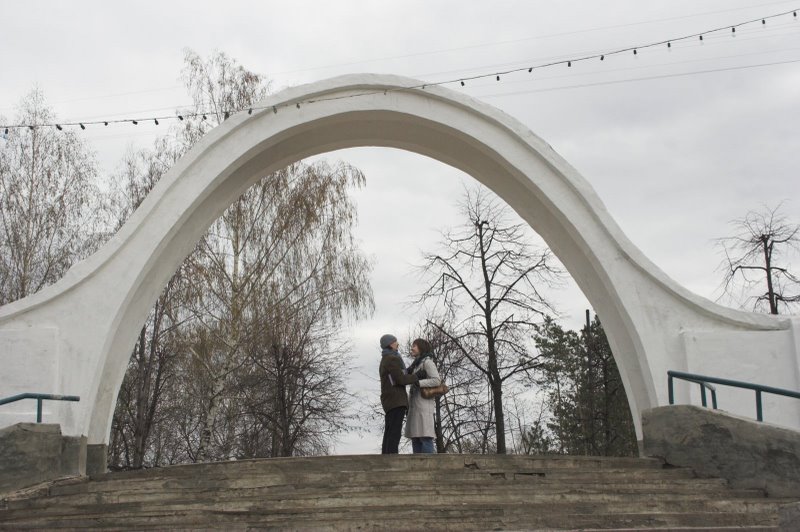 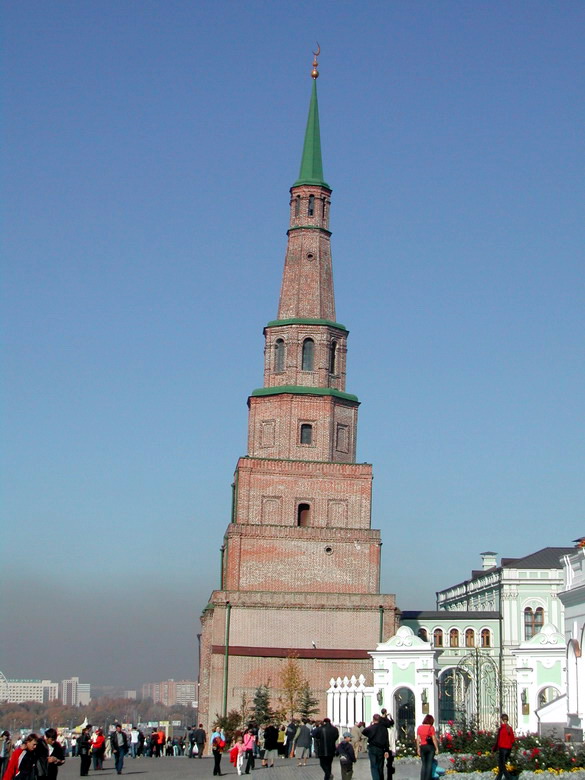 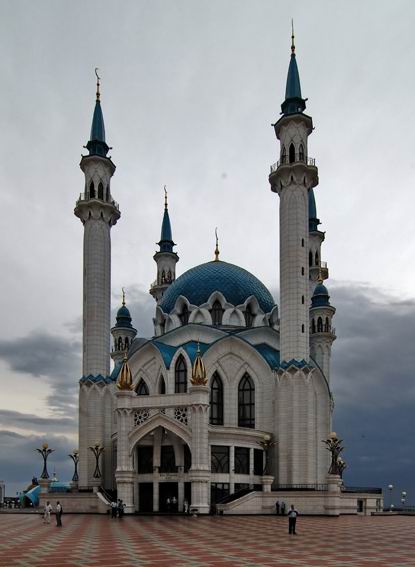 Башня Сююмбике
Мечеть КульШариф
Мост Миллениум
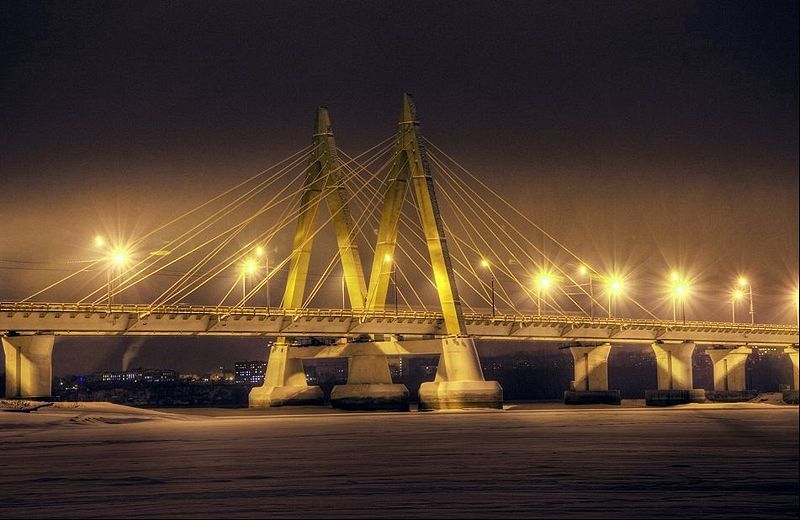 Улица Кремлевская
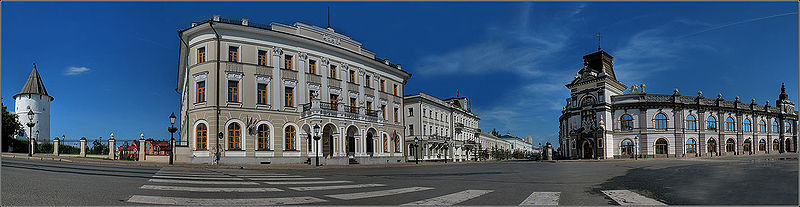 Лебединский мост
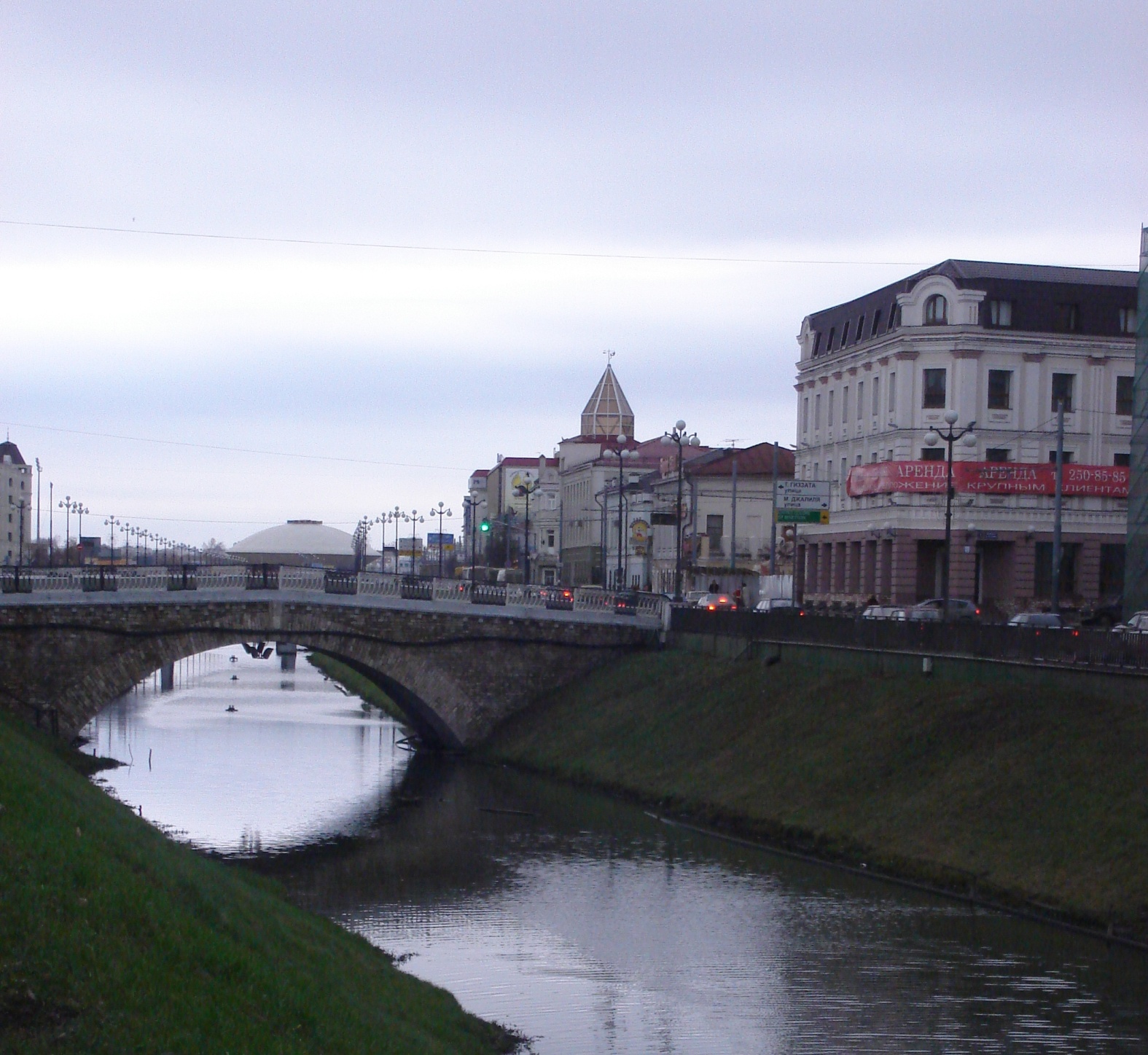 Лютеранская мечеть
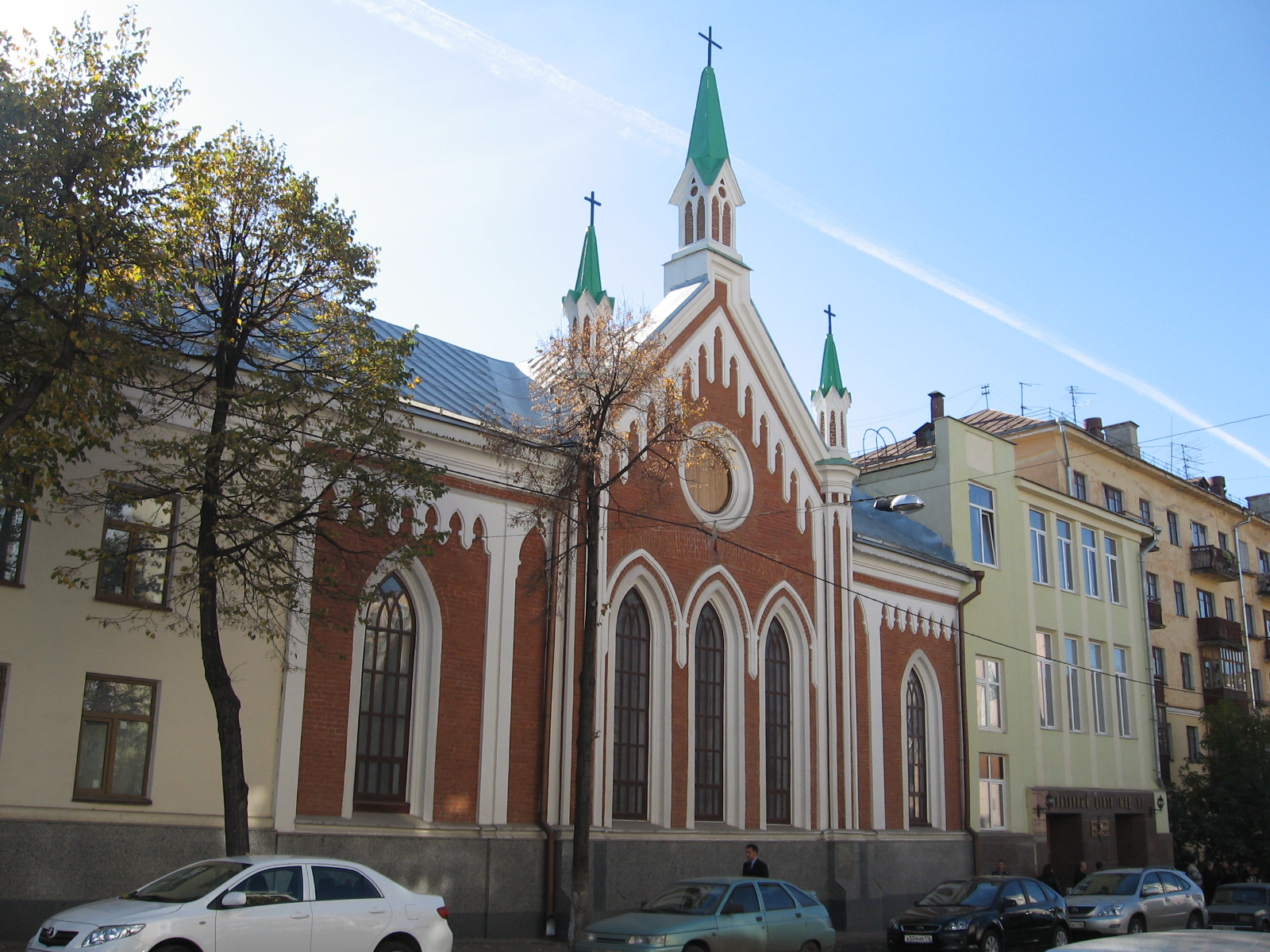 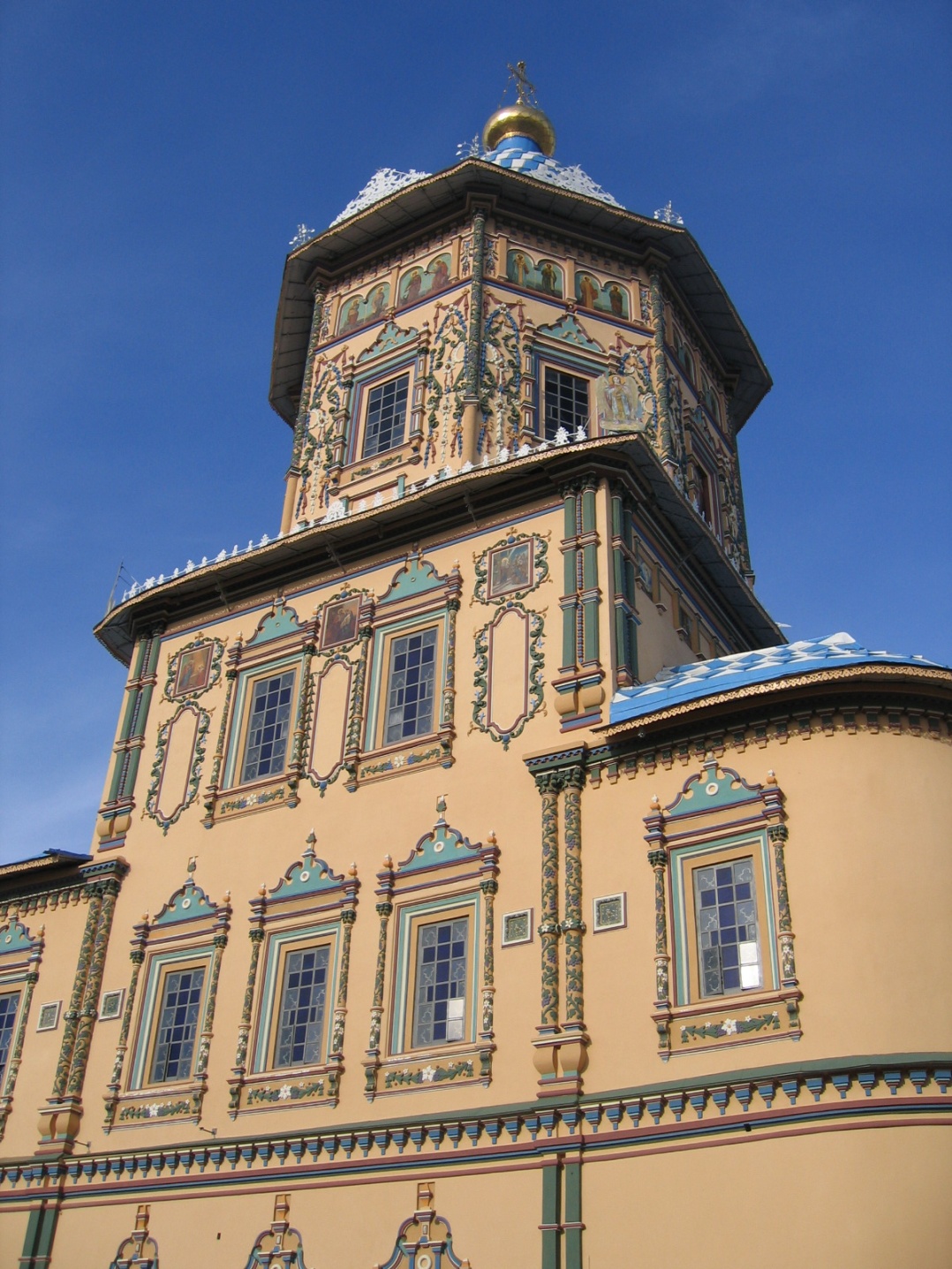 Петропавловский 
собор
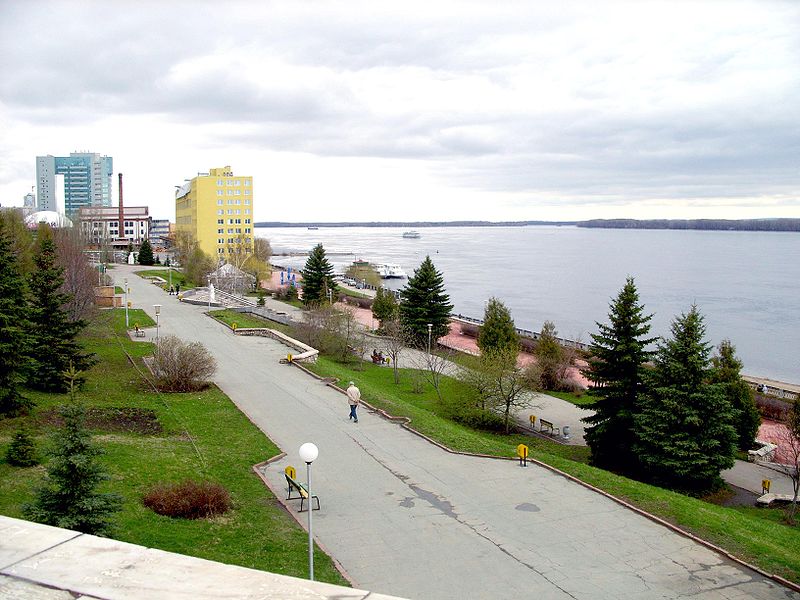 Самара
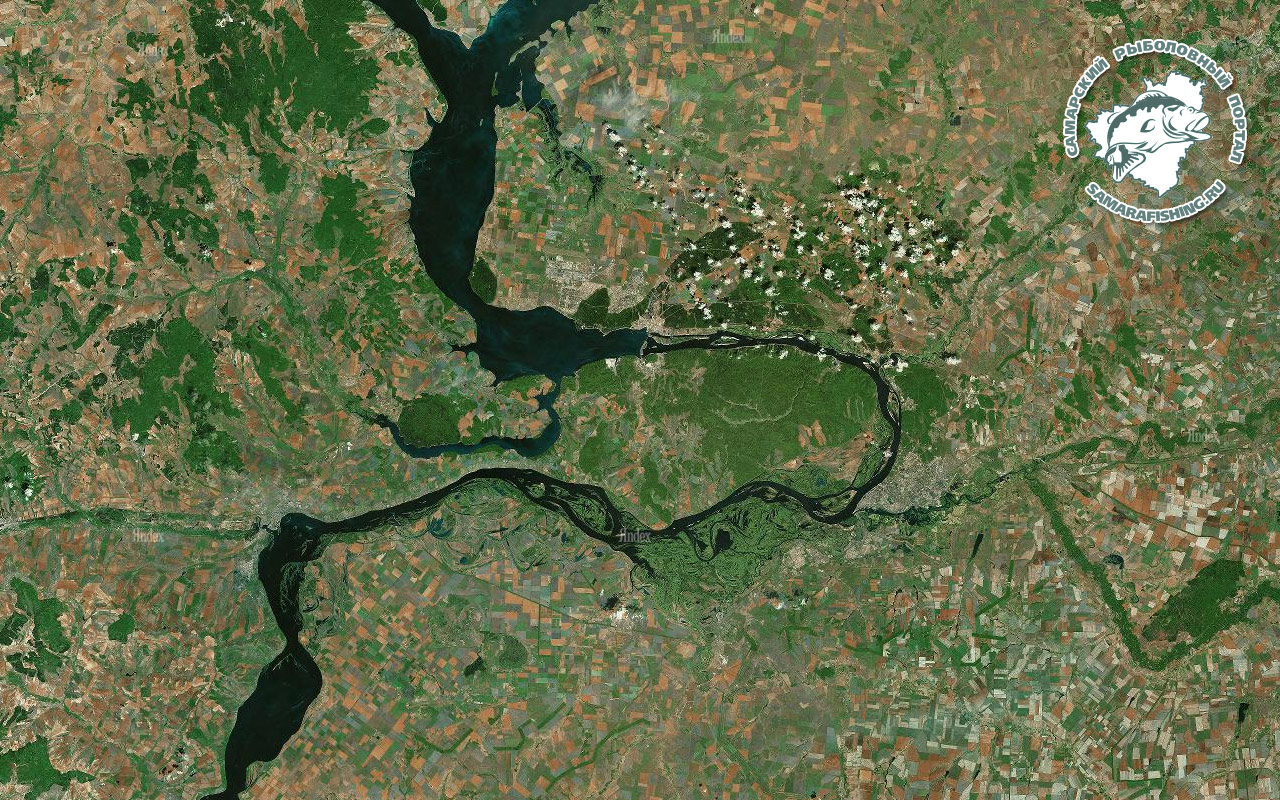 Краткая справка
Крупный город России, расположенный в излучине Самарской Луки
Дата основания города – 1586 г.
В советский период (1935-1991) город носил имя Куйбышев, в честь партийного деятеля В.В. Куйбышева
Население — 1,134 млн человек (по состоянию на 1 января 2010 г.)года
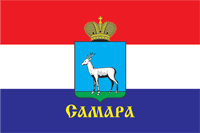 Стела Ладья
Дача купца Головкина
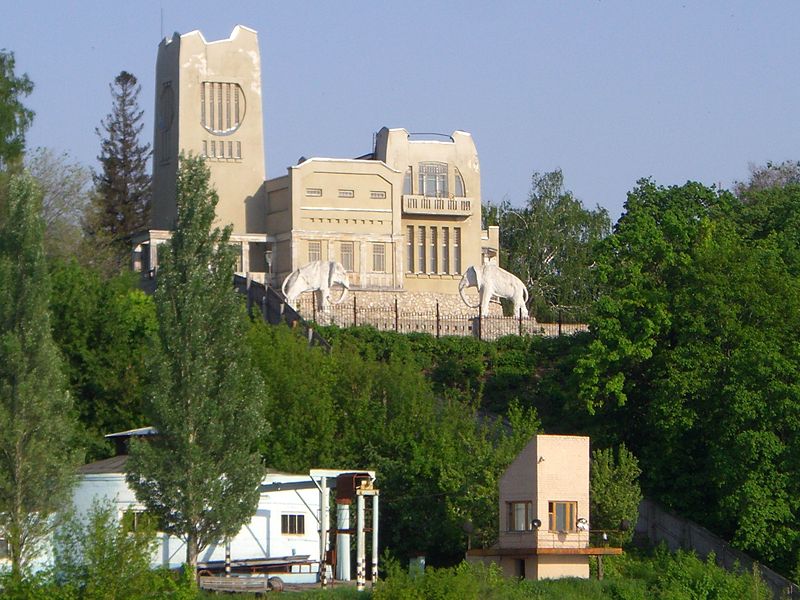 Памятник Высоцкому
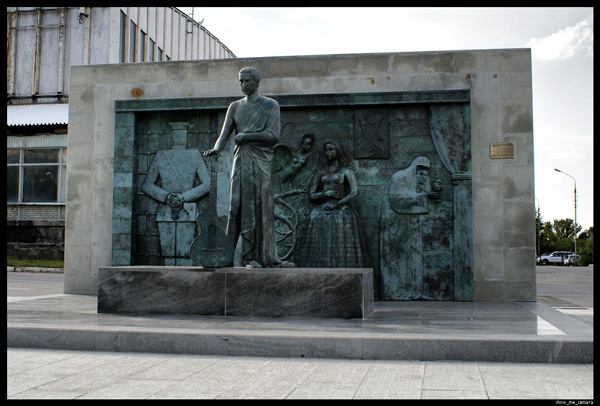 Площадь Революции
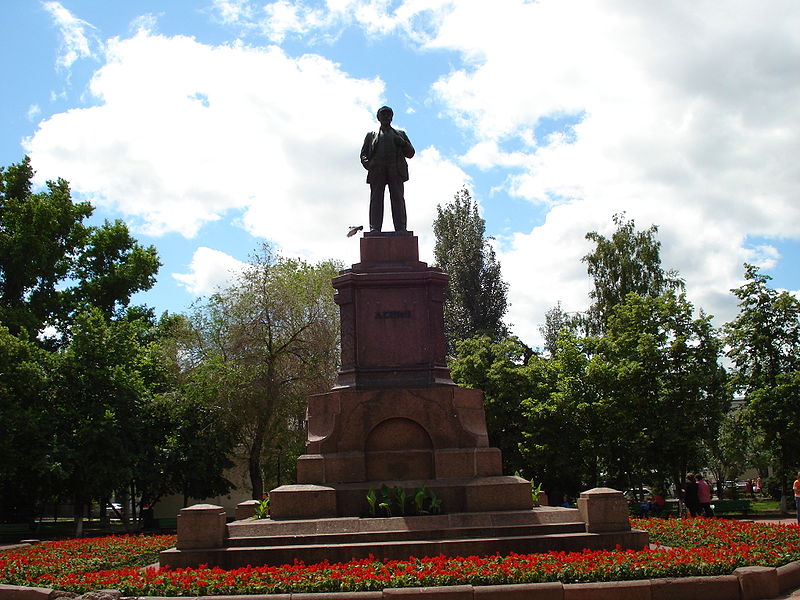 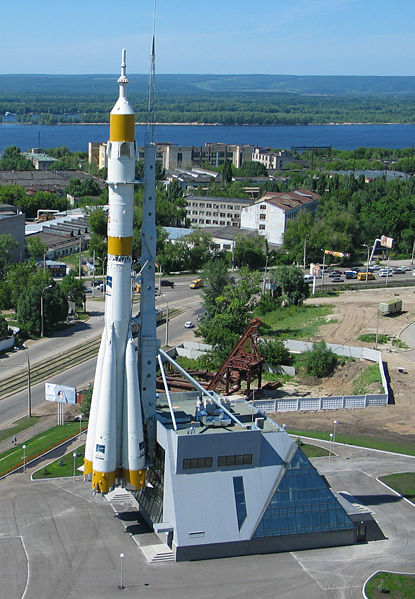 Монумент «Ракета «Союз»
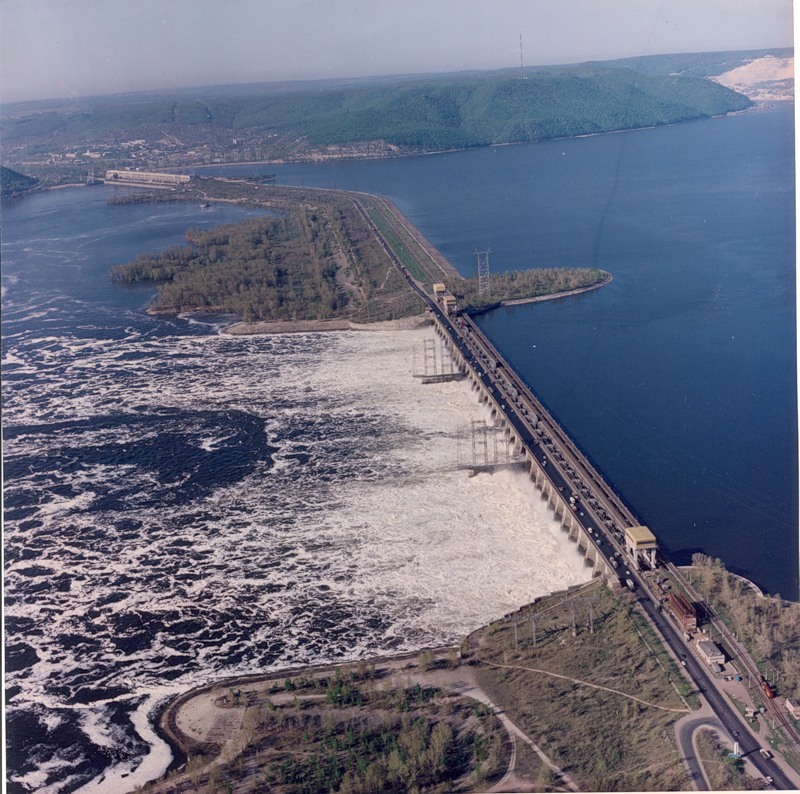 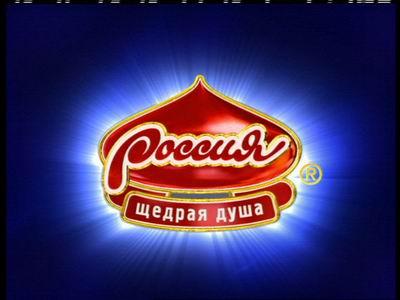 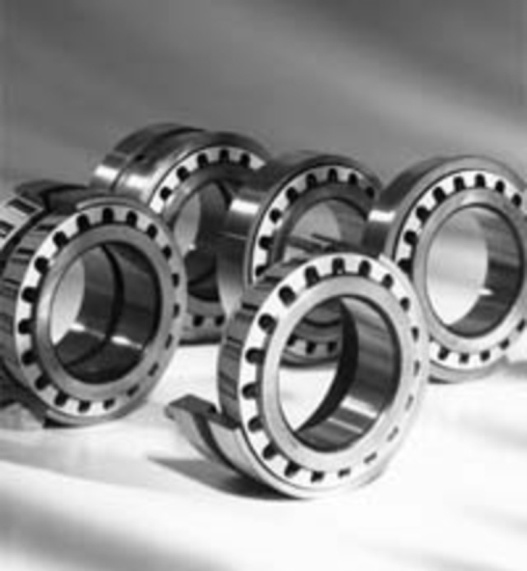 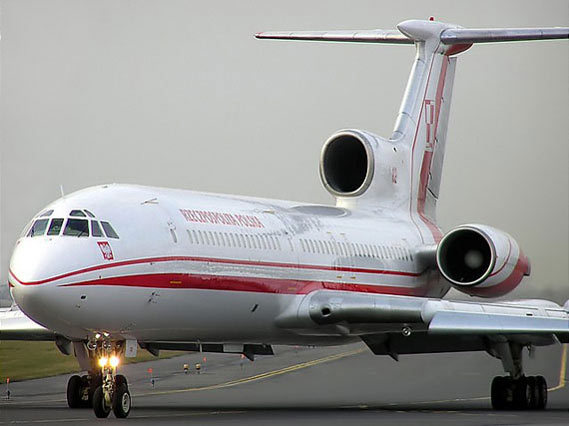 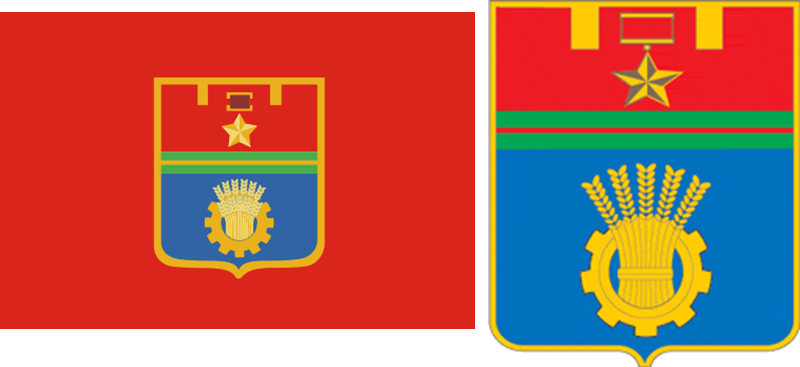 Волгоград
Дана основания – 1589 г.
В 1925 г – переименован в Сталинград, с 1961 г. – Волгоград.
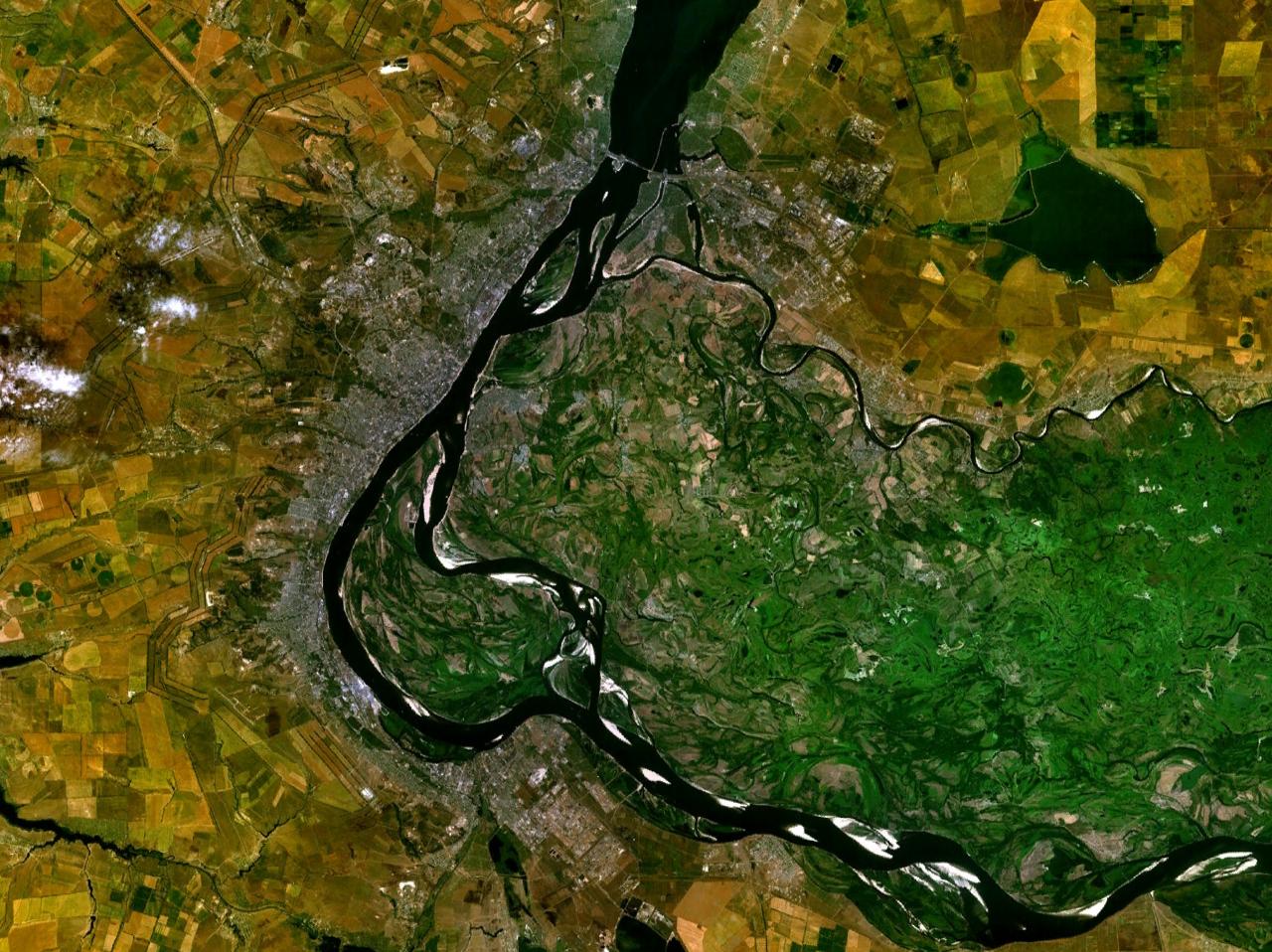 Волгоградский тракторный завод
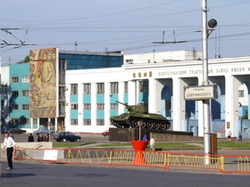 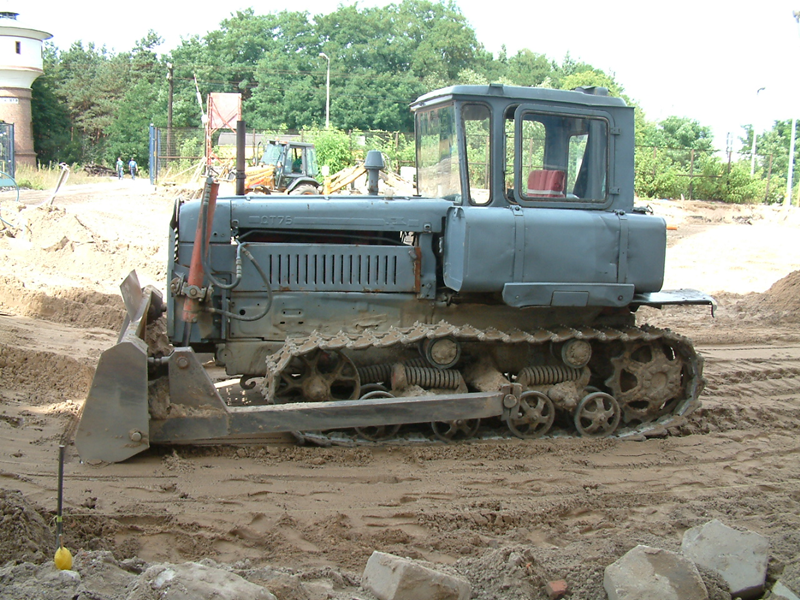 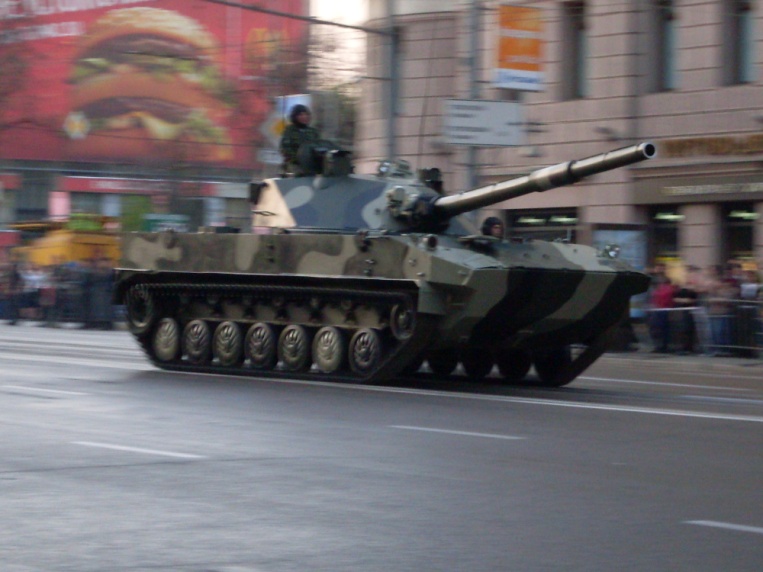 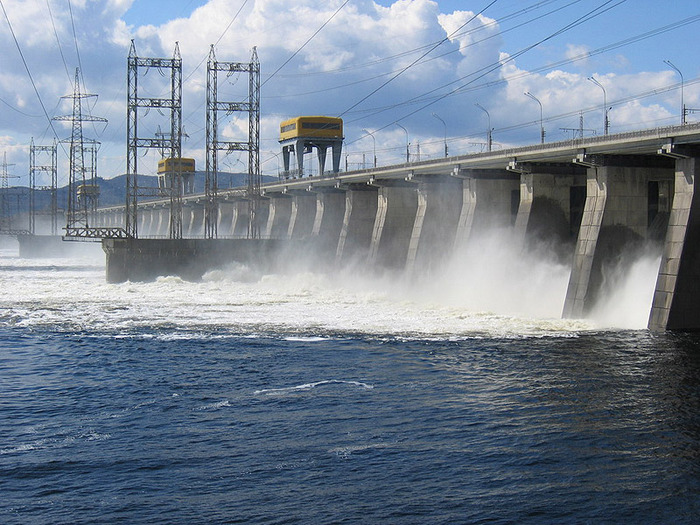 Волжская ГЭС
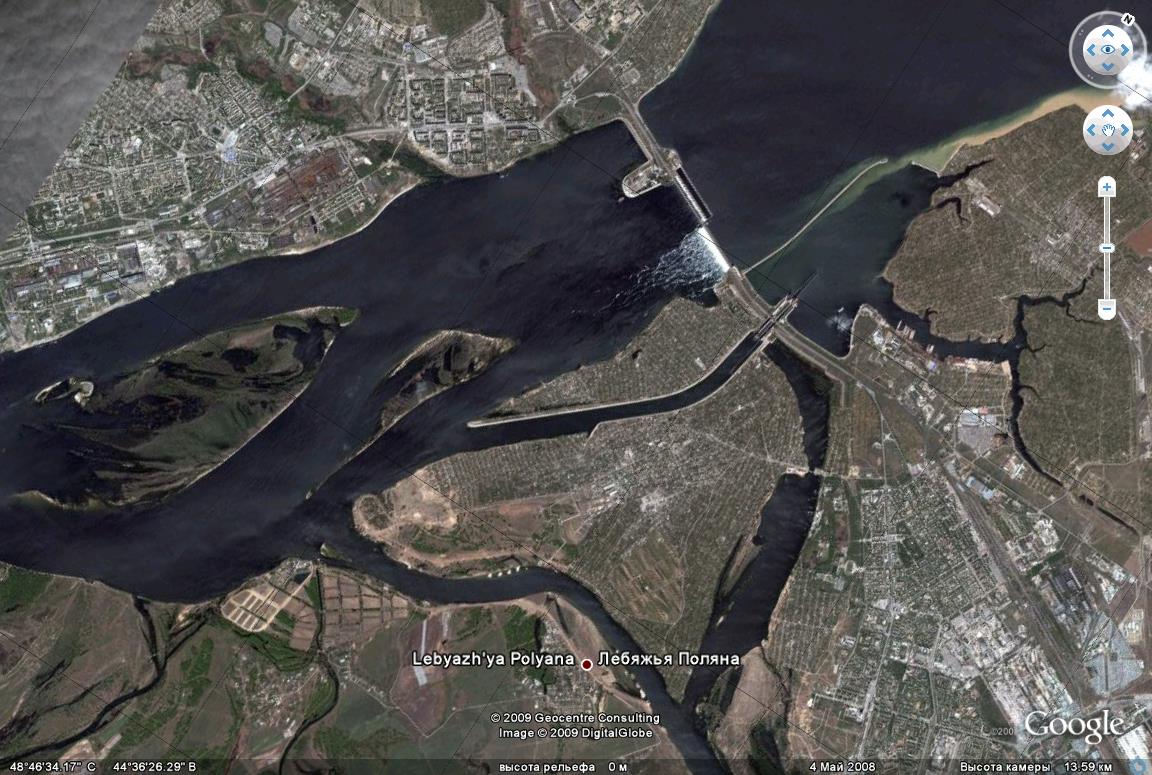 Вид города после ВОВ
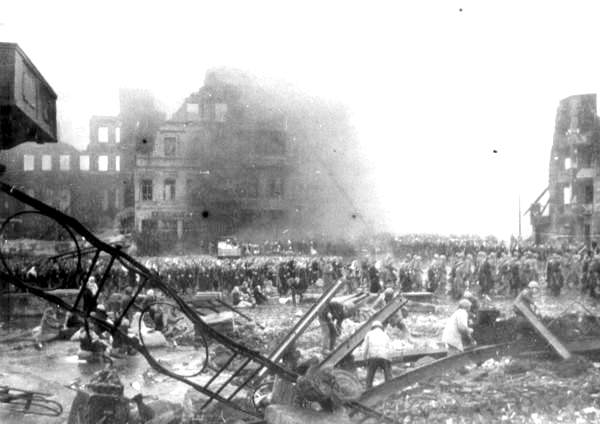 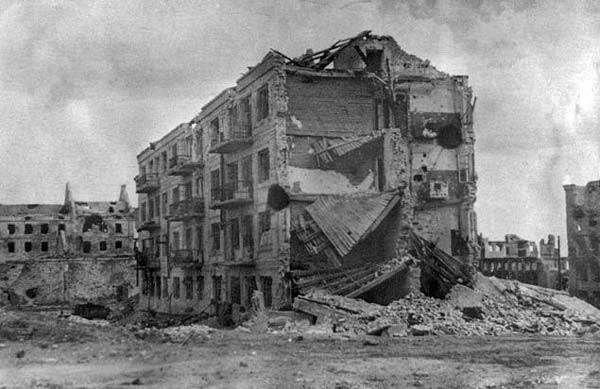 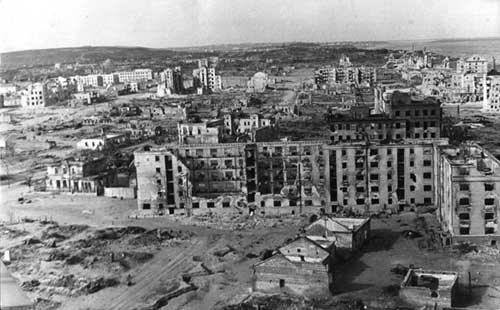 Здание железнодорожного вокзала
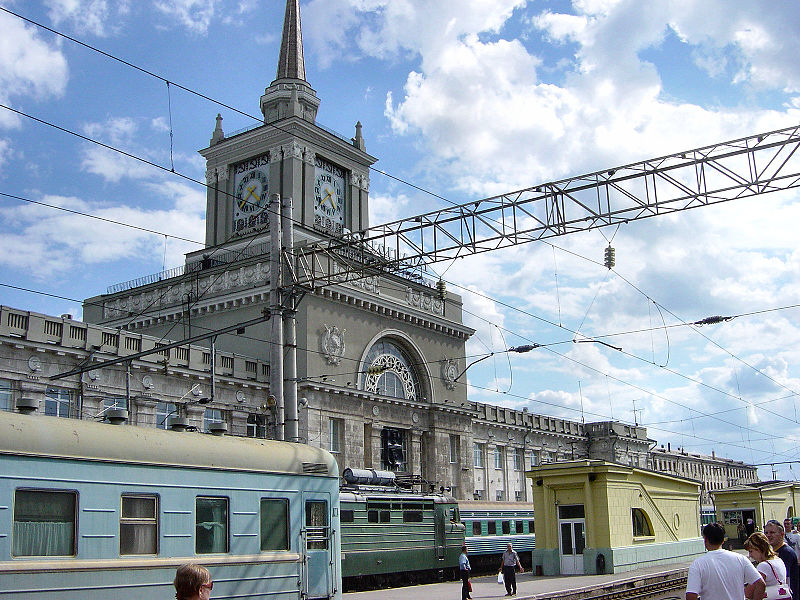 Мамаев курган
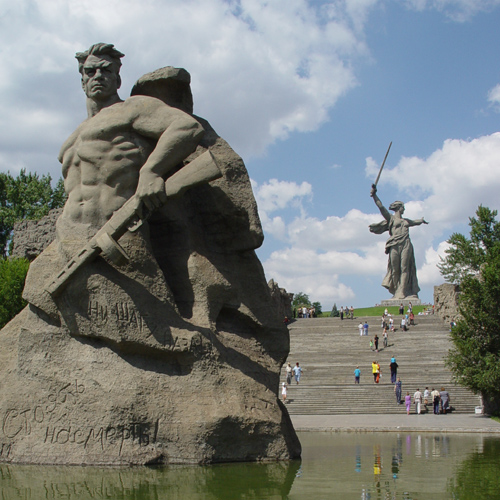 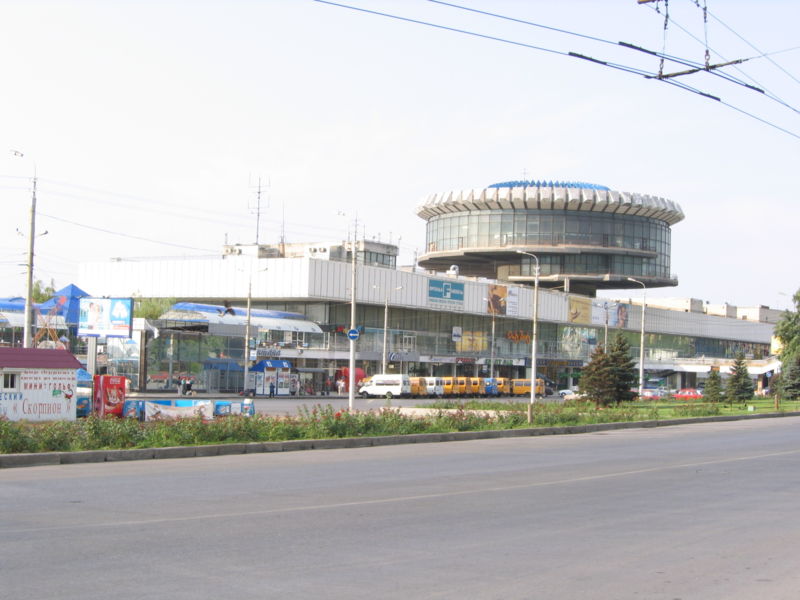 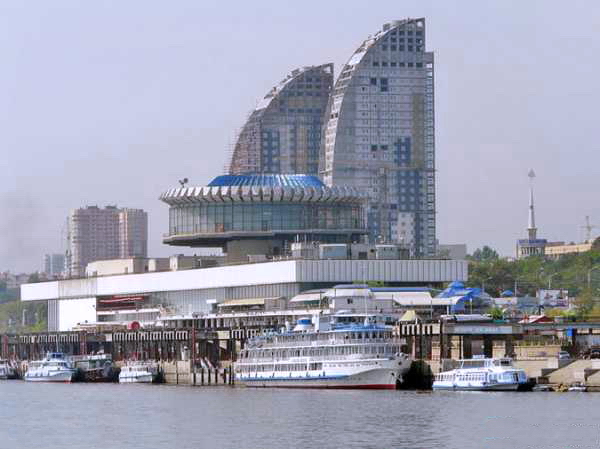 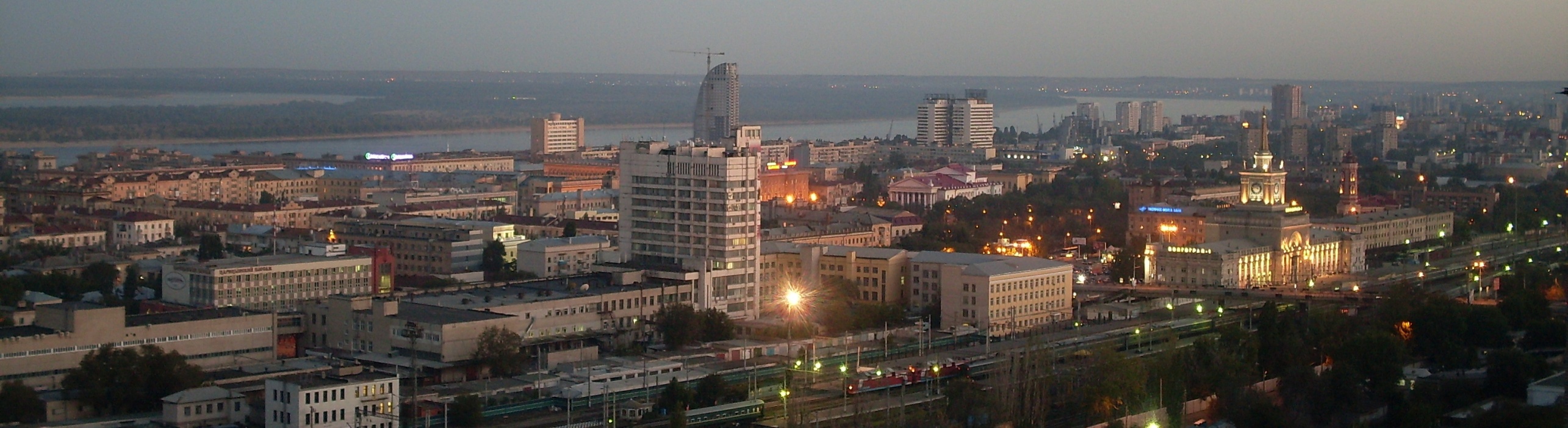 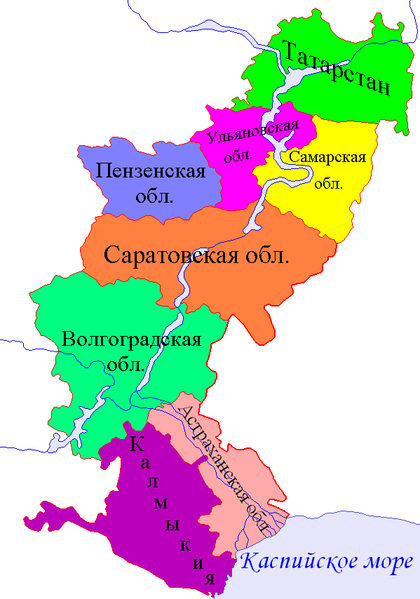 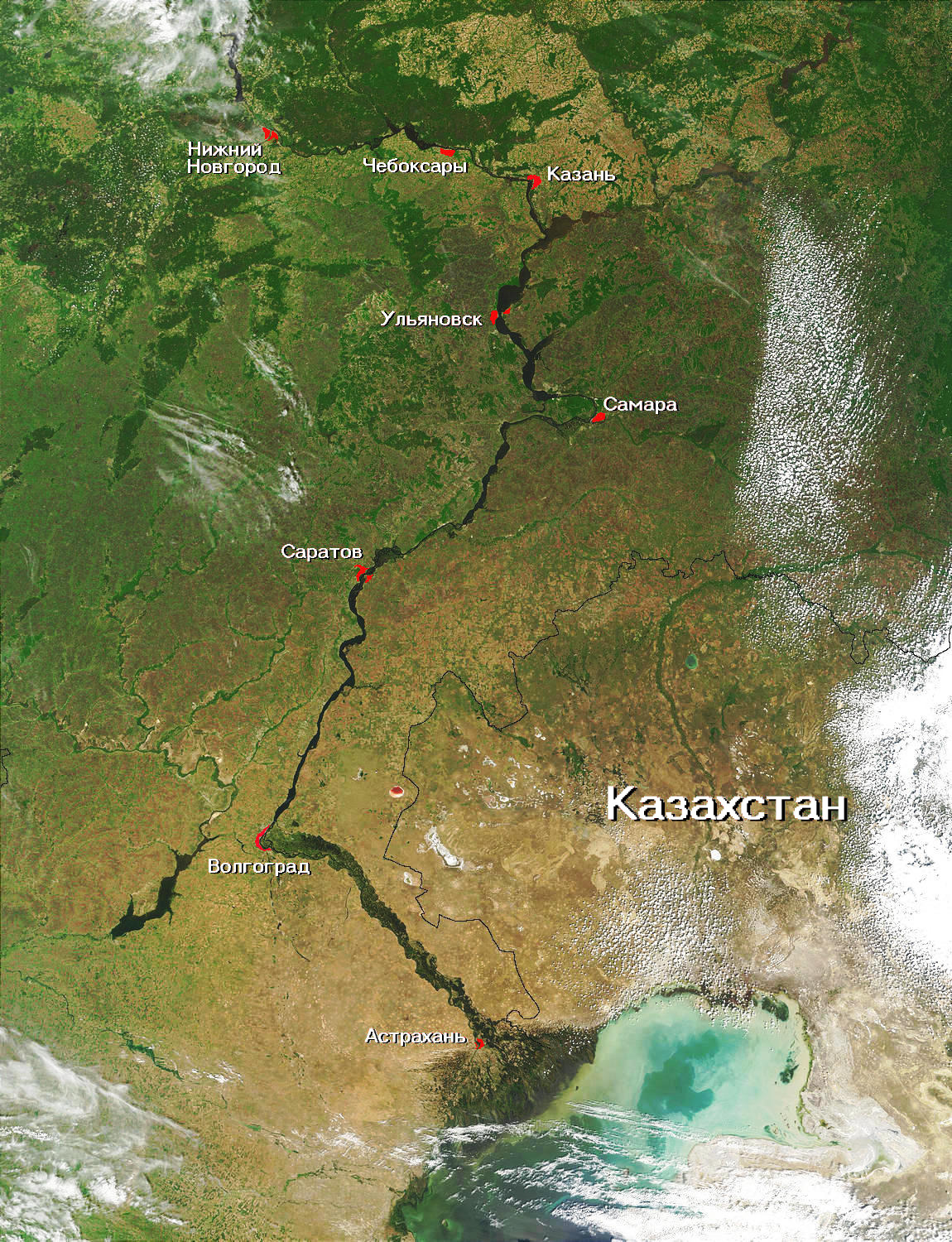